Volební paradoxy II.
POLb1108 Mýty a fakta voleb
Daniel Kerekes
Obsah
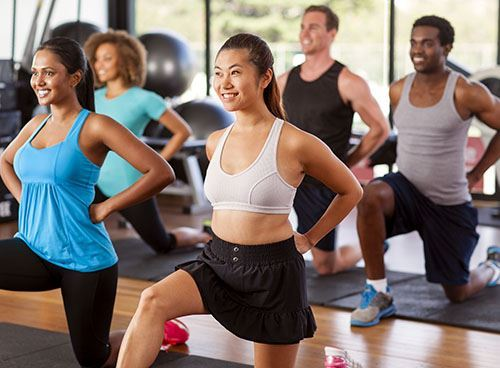 Opakovanie
Ďalšie volebné paradoxy
Skupinové cvičenie
Kritéria posudzovania volebných procedúr
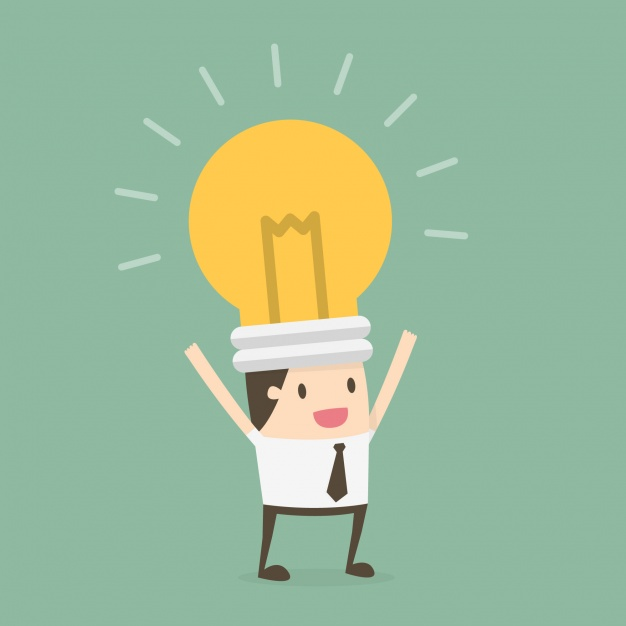 Opakovanie
Paradox prerozdelenia neexistujúcich mandátov
§ 48
Určení počtu poslanců volených ve volebních krajích
(1) Na základě výsledků hlasování převzatých z volebních okrsků a zvláštních volebních okrsků u pověřených obecních úřadů podle § 43 zjistí Český statistický úřad celkový počet platných hlasů, které byly ve všech volebních krajích odevzdány pro všechny politické strany, politická hnutí a koalice, a vydělí ho počtem poslanců. Číslo takto vypočtené a zaokrouhlené na jednotky je republikovým mandátovým číslem.
(2) Republikovým mandátovým číslem dělí celkový počet platných hlasů odevzdaných v každém volebním kraji. Celé číslo takto vypočtené je počtem mandátů, které připadají jednotlivým volebním krajům.
(3) Nebyly-li takto rozděleny všechny mandáty, připadnou zbylé mandáty postupně volebním krajům, které vykazují největší zbytek dělení. Při rovnosti zbytků rozhoduje los.
Paradox prerozdelenia neexistujúcich mandátov
Paradox neprerozdelenia
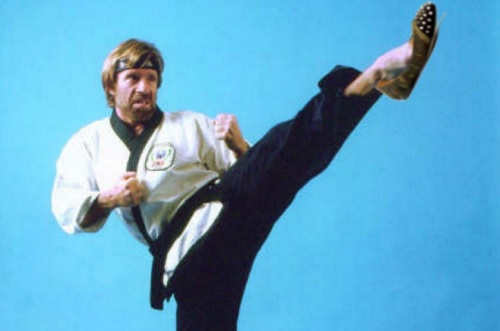 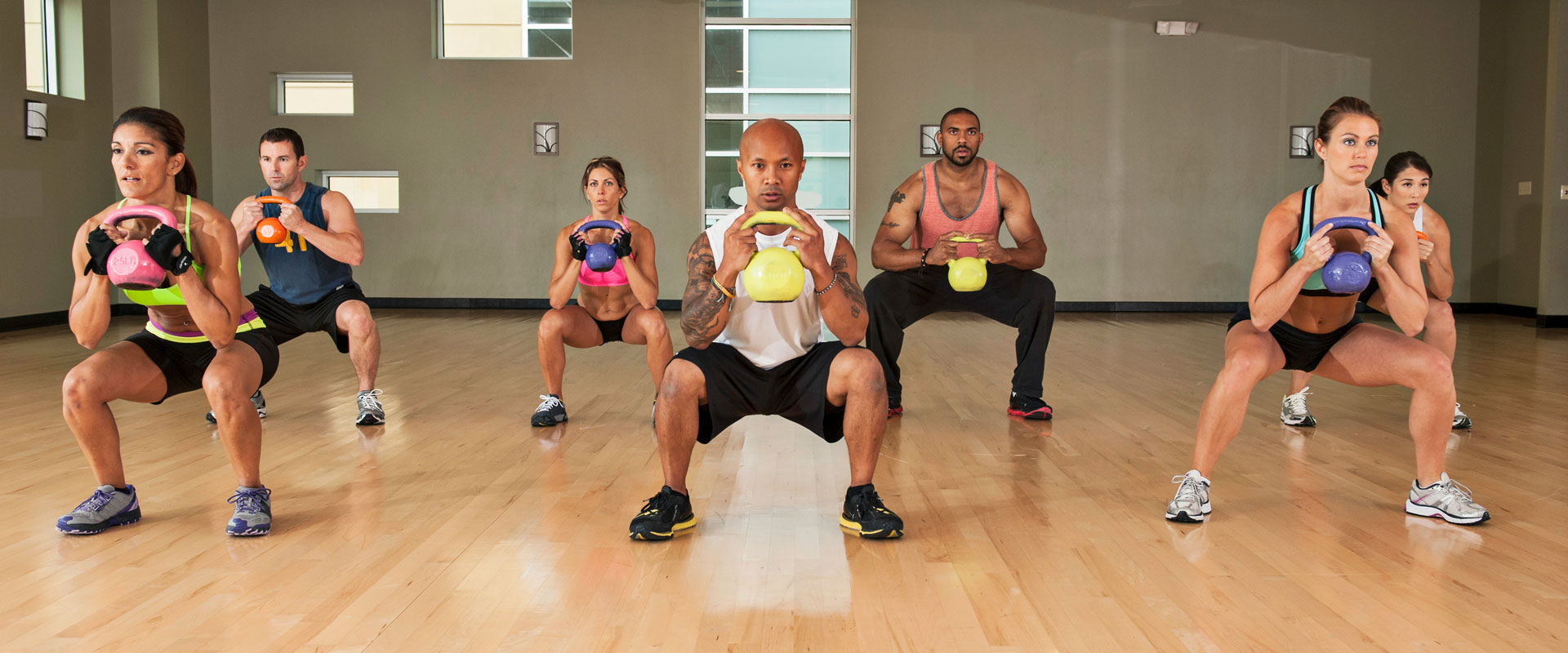 Situácia
Británia mala vystúpiť z EÚ
Britské kreslá v EP sa prerozdelia medzi ostatné krajiny
Štát X bude mať v EP namiesto 13 kresiel 14
EÚ žiada štát X, aby poslali 14 poslancov do EP
Štát X vypíše voľby do EP na 14 mandátov
EÚ oznámi štátu X, že Británia z EÚ asi neodíde, tak nech pošle len 13 poslancov a jedného náhradníka, ak by Británia náhodou odišla
Štát X používa Hagenbach-Bischoffovu kvótu + najväčší zvyšok
Predstavte si, že ste volebná komisia/ministerstvo vnútra štátu X a musíte túto situáciu vyriešiť. Ako by ste postupovali?
Lexmann paradox
§ 220a
Opatrenie v súvislosti s odchodom Spojeného kráľovstva Veľkej Británie a Severného Írska z Európskej únie
(1) Ak Spojené kráľovstvo Veľkej Británie a Severného Írska bude na začiatku volebného obdobia 2019 – 2024 členským štátom Európskej únie, neujme sa funkcie na základe výsledku volieb do Európskeho parlamentu v roku 2019, až kým vystúpenie Spojeného kráľovstva Veľkej Británie a Severného Írska z Európskej únie nadobudne právnu účinnosť, zvolený kandidát tej politickej strany alebo koalície, ktorá vykázala najmenší zostatok delenia. Pri rovnakom zostatku delenia neujme sa funkcie zvolený kandidát tej politickej strany alebo koalície, ktorá získala menší počet hlasov. Ak je počet platných hlasov rovnaký, rozhodne žreb.
Kvóta: 47 634
Kvóta: 47 634
Kvóta: 47 634
Kvóta: 47 609
Kritéria/axiómy posudzovania volebných procedúr
Základné (Young (1994), Kubiak (2009))
Kritérium exaktnosti
Kritérium anonymity
Kritérium rovnosti
Kritérium homogénnosti
Kritérium superadditivity
Kritérium konzistentnosti
Kritéria posudzovania volebných procedúr
Balinsky – Young: teorém nemožnosti
Kritérium monotónnosti mandátov
Kritérium monotónnosti hlasov
Kritérium dodržiavania kvóty
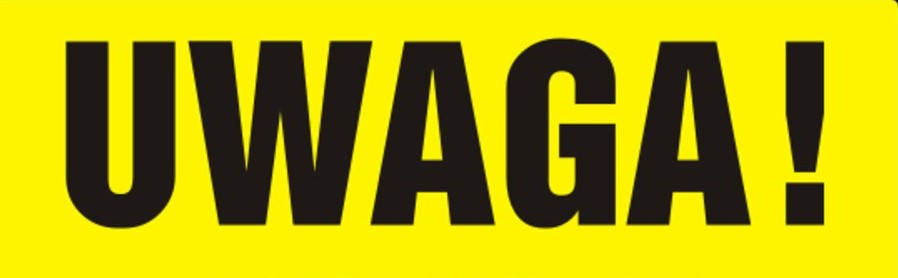 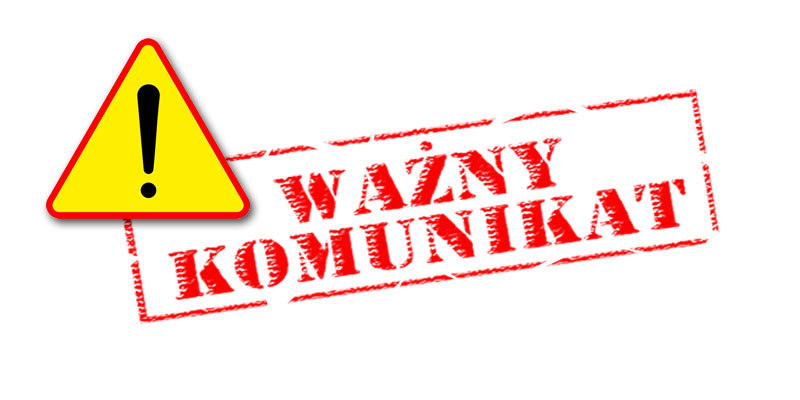 Nezabudnite na povinné čítanie k ďalšej prednáške!